Chapter 3
Product Design & Process Selection
Yabibal A.
1. Product design
Yabibal A.
Product Design & Process Selection - defined
Product design – the process of defining product characteristics 
Product design must support product manufacturability (the ease with which a product can be made)
Product design defines a product’s characteristics of:
tolerances, and
performance standards.
appearance, 
materials, 
dimensions,
Process Selection – the development of the process necessary to produce the designed product.
Yabibal A.
Design of Services versus Goods
Service design is unique in that the service and entire service concept are being designed
must define both the service and concept
        - Physical elements, aesthetic & psychological benefits
          e.g. promptness, friendliness, ambiance 
Product and service design must match the needs and preferences of the targeted customer group
Yabibal A.
The Product Design Process
Idea development: all products begin with an idea whether from:
customers, 
competitors or
 suppliers

Reverse engineering: buying a competitor’s product
Yabibal A.
Product Design Process
Idea developments selection affects
Product quality
Product cost
Customer satisfaction
Overall manufacturability – the ease with which the product can be made
Yabibal A.
The Product Design Process
Step 1 - Idea Development -  Someone thinks of a need and a product/service design to satisfy it:  customers, marketing, engineering, R & D, competitors (benchmarking, reverse engineering, conceptual mapping). 
Step 2 - Product Screening - Every business needs a formal/structured evaluation process: fit with facility and labor skills, size of market, contribution margin, break-even analysis, return on sales
Step 3 – Preliminary Design and Testing - Technical specifications are developed, prototypes built, testing starts
Step 4 – Final Design - Final design based on test results, facility, equipment, material, & labor skills defined, suppliers identified
Yabibal A.
Factors Impacting Product Design
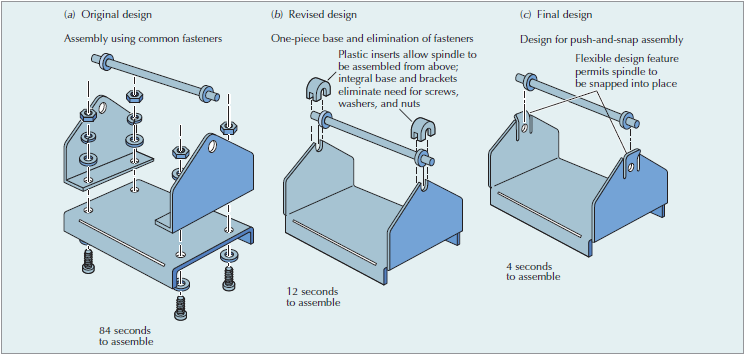 1. Must Design for Manufacturing – DFM
Guidelines to produce a product easily and profitably
Simplification - Minimize parts
Standardization
Design parts for multiple applications
Use modular design
Simplify operations
Yabibal A.
Factors Impacting Product Design
2. Product life cycle – series of changing product demand
Consider product
    life cycle stages
Introduction
Growth
Maturity
Decline
Facility & process investment depends on life cycle
Yabibal A.
Factors Impacting Product Design
3. Concurrent Engineering
Old “over-the-wall” sequential design process should not be used
Each function did its work and passed it to the next function

Replace with a Concurrent Engineering process
All functions form a design team that develops specifications, involves customers early, solves potential problems, reduces costs, & shortens time to market
Yabibal A.
By: Yabibal A.
Factors Impacting Product Design
4. Remanufacturing 
Uses components of old products in the production of new ones and has:
Environmental benefits
Cost benefits 
Good for:
Computers, televisions, automobiles
Yabibal A.
By: Yabibal A.
2. Process selection
Yabibal A.
Types of Processes
Intermittent processes:
Processes used to produce a variety of products with different processing requirements in lower volumes. (such as healthcare facility)
Repetitive processes:
Processes used to produce one or a few standardized products in high volume. (such as a cafeteria, or car wash)
Yabibal A.
Process Selection
Product design considerations must include the process
Differences between Intermittent & Repetitive Ops:
the amount of product volume produced, and 
the degree of product standardization.
Yabibal A.
Intermittent and Repetitive Operations
Yabibal A.
Process Selection Types
Process types can be:
Project process – make a one-at-a-time product exactly to customer specifications
Batch process – small quantities of product in groups or batches based on customer orders or specifications
Line process – large quantities of a standard product
Continuous process – very high volumes of a fully standard product
Process types exist on a continuum
Yabibal A.
Underlying Process Relationship Between Volume and Standardization Continuum
Yabibal A.
Process
Flexibility
High
JOB SHOP
Jumbled Flow.
Process segments
loosely linked.
(Commercial Printer,
Architecture firm)
BATCH
Disconnected Line
Flow/Jumbled Flow
but a dominant flow
(Heavy Equipment,
Auto Repari)
Opportunity
exists.
Costs
LINE FLOWS
Connected Line
Flow (assembly line)
(Auto Assembly,
Car lubrication shop)
Continuous, automated,
CONTINUOUS
rigid line flow.
Out-of-pocket
Process segments tightly
FLOW
Costs
linked.
Low
(Oil Refinery)
Product
Variety
Low
High
Low Standardization
High Standardization
Commodity Products
Few Major Products
One of a kind
Low Volume
Many Products
High volume
Matching Process Choice with Strategy:	Product-Process Matrix
Yabibal A.
Process Selection Considerations
Process selection is based on five considerations
Type of process; range from intermittent to repetitive or continuous
Degree of vertical integration
Flexibility of resources
Mix between capital & human resources
Degree of customer contact
Yabibal A.
Process Design Tools
Often stages in the production process can be performed in parallel, as shown here in (c) and (d). The two stages can produce different products (c) or the same product (d).
Yabibal A.
Designing Processes
Design considerations include
Make-to-stock strategy
Assemble-to-order strategy
Make-to-order strategy
See flowcharts for different product strategies at Antonio’s Pizzeria (next slide)
Yabibal A.
Flowchart for Different Product Strategies at Antonio’s Pizzaria
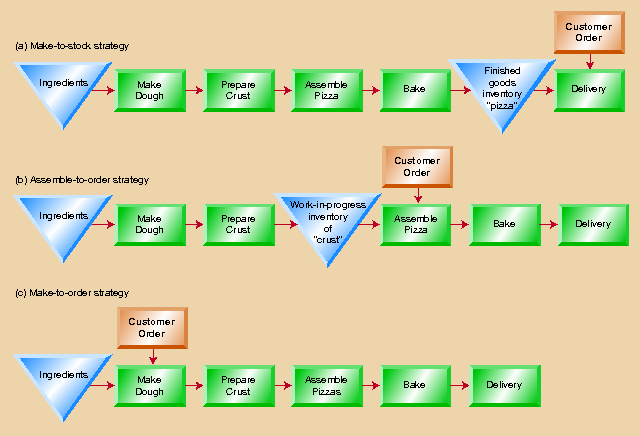 Yabibal A.
Process Flowchart of Customer Flow at Antonio’s Pizzeria
A basic process performance metric is throughput time. A lower throughput time means that more products can move through the system. One goal of process improvement is to reduce throughput time.
Yabibal A.
Process Performance Metrics
Process performance metrics – defined: Measurement of different process characteristics that tell us how a process is performing
Determining if a process is functioning properly is required
Determination requires measuring performance
Yabibal A.
Process Performance Metrics
Yabibal A.
Linking Design & Process Selection
Product design and process selection are directly linked
Type of product selected defines type of operation required
Type of operation available defines broader organizational aspects such as
Equipment required
Facility arrangement
Organizational structure
Yabibal A.
Linking Product Design & Process Selection
Organizational Decisions appropriate for different types of operations
Yabibal A.
Linking Product Design & Process Selection con’t
Product Design Decisions:
Intermittent and repetitive operations typically focus on producing products in different stages of the product life cycle. Intermittent is best for early in product life; repetitive is better for later when demand is more predicable.
Yabibal A.
Linking Product Design & Process Selection, con’t
Competitive Priorities: decisions of how a company will compete in the marketplace. 
Intermittent operations are typically less competitive on cost than repetitive operations. (Think “off the rack” vs. custom tailored clothing.)
Yabibal A.
Intermittent VS. Repetitive Facility Layouts
Yabibal A.
Product and Service Strategy
Type of operation is directly related to product and service strategy
Three basic strategies include
Make-to-stock; in anticipation of demand
Assemble-to-order; built from standard components on order
Make-to-order; produce to customer specification at time of order
Yabibal A.
Product and Service Strategy Options
Yabibal A.
Designing Services: How do they Differ from Manufacturing?
Services are different from manufacturing as they;
Produce intangible products
Involve a high degree of customer contact
They are not inventorable 
But often, we find services and products in an integrated manner.
Yabibal A.
Service classification
Services can be classified based on:
1. The volume of activities
Service factory e.g. banks and insurances 
Service shop e.g. cafeteria, gymnastics 
2. The degree of professional skill and knowledge required 
Professional services e.g. pharmacist
Nonprofessional services
3.  The type of service takers
Mass service e.g. buses, college
Personal service e.g.  beauty salons
Yabibal A.
Product Design and Process Selection Across the Organization
Strategic and financial of product design and process selection mandates operations work closely across the organization
Marketing is impacted by product that is produced
Finance is integral to the product design and process selection issues due to frequent large financial outlays
Yabibal A.
Product Design and Process Selection Across the Organization – con’t
Strategic and financial of product design and process selection mandates operations work closely across the organization
Information services has to be developed to match the needs of the production process
Human resources provides important input to the process selection decisions for staffing needs
Yabibal A.
3. Capacity Planning
Yabibal A.
Meaning of capacity planning
Capacity is a measure  of the ability to produce or to serve.
It is about having enough equipment, worker, time and other production factors.
It can be measured by output per unit of time or in monetary terms per unit time.
Yabibal A.
Important Capacity Concepts
1. Economies of scale: as plant size gets larger and volume of production increases, the average unit cost drops because each succeeding unit absorbs part of the fixed cost.
2. Best operating level: the level of production at which average cost is at its minimum point.
The point at which Economies of scale ends and Diseconomies of scale starts.
3. Capacity utilization rate: refers the extent to which the company uses its capacity.
 It is the ratio of Capacity used(Output) to the designed capacity  expressed in percentage.
Yabibal A.
Continued…
4. Capacity cushion: the amount of capacity in excess of demand.
There can be a negative capacity cushion when the firm designs its capacity less than the demand.
Example: demand= birr one million worth of products. Design capacity = birr 1.2 million worth of products
What is the capacity utilization rate and capacity cushion?
Yabibal A.
[Speaker Notes: solution
Capacity utilization rate is the ratio of actual out put(demand) to designed capacity.
CUR = 100 mill/120 mill = 83%
Capacity cushion is equal to (1,200,000-1,000,000)/1,000,000 = 20%]
Continued…
5. Capacity flexibility: refers  the ability of providing what customers want within a LT  shorter than competitors.
Can be: 
Flexible plant - for minimum (zero) changeover time.
Flexible process – to achieve economies of scope
Using external capacity – by either sub-contracting or capacity sharing.
Yabibal A.
Continued…
6. Capacity balance: when the output of  a certain stage is exactly equal to the input of the next stage.
It is neither always achievable nor always desirable because:
Best operating level differs among production stages
Variability in demand 
However, there are 3 ways of handling imbalance
Adding capacity to bottlenecks
Using buffer inventory 
Duplication of the facilities for the department that causes imbalance
Yabibal A.
The need for capacity planning
It is necessary because a company’s competitiveness determined by its capacity.
It reflects the cost structure, work force composition and capability, level of technology, level of response to the market and other competitive dimensions of businesses. 
Excess capacity is costly and under capacity causes customer dissatisfaction.
Its objective is to specify the level of capacity that meets market demand in a cost efficient way.
Yabibal A.
Types of capacity planning  based on time duration
1. Long-range capacity strategies
Top management decisions to develop a new product line, phasing-in capacity, and phasing-out capacity.
2. Medium range capacity planning:
Resource requirement planning such as  capacity requirement planning (CRP) in terms of labor and facility, master production schedule (MPS), material requirement planning (MRP) etc. 
3. Short range capacity strategies
Capacity control of input-output, operation sequencing, using over time, idle time management, etc.
Yabibal A.
Measures of capacity
Design capacity: a designed/ engineered production capacity under normal/full scale operating conditions.
System capacity (SC):  the maximum output of a system given factors that determine production capacity. This factors include imbalance of labor and equipment, lunch and coffee and others that determine productivity of a given capacity.
Actual output capacity: the actual out put of a system at a given point in time.
It is normally less than system capacity.
Yabibal A.
Continued…
System efficiency (SE): the ratio of actual output to system capacity


Utilization rate (UR): the ratio of actual output to design capacity.


Rated capacity: a measure of maximum usable capacity of a facility.
Yabibal A.
Example
The following diagram shows the three work stations along with their production capacity of Tikur Abay shoe manufacturing share company.
     A                   B                       C
                                                                         actual output=240

Calculate the system capacity and system efficiency.
290
270
320
Yabibal A.
[Speaker Notes: Solution
SC = 270 units of shoes
SE = 240/270 = 89%]
Determining Equipment requirement
If the actual output requirements of a system and its efficiency are known, it is easy to determine the size of the equipment needed by calculating the system capacity back.




How many molders does it need if each one is available for 2,000hrs per year?
Example: A metal processing firm wishes to install automatic molders to produce 250,000 units per year. The molding operation takes 1.5mts per units. About 3% of its outputs are defective.
Yabibal A.
[Speaker Notes: SolutionSC= 250,000/0.97= 257, 732 units/year
SC =257,732 *1.5 mts=386,398 mts
2000hrs*60 mts = 120,000 mts/year
386,598 mts/120,000= 3.2 machienes]
Factors affecting capacity
They can be grouped as controllable and less controllable factors.
Controllable factors : include amount of labor, facility, machine, overtime, shifts per day, maintenance, etc.
Less controllable factors: include absenteeism, labor performance, material shortage, machine breakdown etc.
We can also classify them as external (government regulations, union agreements, supplier capacity) or internal (training and development, motivation, plant layout, equipment capabilities etc.
Yabibal A.
4. Facility Location Decisions
Yabibal A.
The Need for Location Decision
It is a strategic decision to determine the location or  geographical site of operations.
It is important for 3 major reasons
Location decisions are more of irreversible decisions 
Location decisions affect cost of production and transportation (direct materials, land, energy, labor, overhead etc.)
Marketing effectiveness depends on the location of a facility/ operation.
Yabibal A.
Alternatives of Plant Location Decisions
There are four alternative options for operation managers to determine the location of facilities. 
Operating with present location and subcontracting for additional demand
Expand the present plant on the present site (if there is free space).
Keeping the present plant and building a new one elsewhere.
Sell the present plant and relocate the entire operation.
Yabibal A.
Steps of Making Location Decisions
Location decision depends on the size and nature of operation.
Generally, making location decision follows the following procedures.
Setting criteria for location evaluation (to increase revenue, to minimize cost, to serve the community best…)
Identification of important factors (location of materials, location of market…)
Develop location alternatives (region     community     site).
Evaluation of alternatives and selection
Yabibal A.
Considerations in Plant/Facility location Decisions
1. Regional Considerations
Concerning to the region where to locate a plant, the following factors must be considered
Proximity to market: there are reasons to locate near to the market such as in case of:
Perishable products
Fragile products
Need for larger space during transportation
Service products
Customized products 
Inexpensive but high transportation cost products
Yabibal A.
Continued…
ii. Proximity to materials: reasons to locate near to RM, supplies and semi-finished items are: 
If the weight of items decrease by further processing
If perishability of items can be reduced trough further processing 
If transportation of materials is high
iii. Adequate transportation facilities
iv. Labor supply
v. Climate
Yabibal A.
Continued…
2. Community consideration
Choice of community must consider the following factors
Managerial and owners preference
Community facility 
Community attitude towards the business
Community governance and taxation
Availability and cost of sites
Yabibal A.
Continued…
3. Site consideration 
Includes consideration of 
Size of the site
Drainage and soil conditions
Water supply
Cost and availability of utilities and other infrastructures
Land and development cost
Waste disposal and environmental considerations
Yabibal A.
Location Decision Making Approaches
Yabibal A.
1. Break – Even Analysis Technique
It is the use of cost-volume analysis to make an economic comparison between location alternatives
Steps
Determination of both fixed and variable costs for      locations
Plotting the total cost curve for each locations
Selecting the location with the lowest cost for a  given production volume
Fixed costs are constant
Variable cost linearly related with unit production
The required level of output can be closely estimated
A single product is involved
Assumptions
Yabibal A.
Example of LBE Analysis
The operation manager has narrowed his location options to three different communities. The annual fixed and variable costs for the three communities are given in the following table.




Plot the cost curve for the 3 communities on a single graph
Using the break-even technique, calculate the BE quantities over the relevant range
If expected demand is 2,000 units per year, which community is the best solution?
Yabibal A.
2. Factor Rating Method
A method to measure both qualitative and quantitative factors objectively.
Steps to be followed:
Develop a list of factors (labor cost, materials cost, market proximity …)
Assign a weight to each factors based on their relative importance
Develop a scale for each factor (1-10 or 1-100)
Calculate a weighed score for each location 
Make a decision/ choosing a location with highest weighted score
Yabibal A.
Example
A company wants to expand its production center to East  Africa . It has identified the following 3 cities. The following   factors with different  weights along with their scores have been developed.    Which city is preferable to locate the facility?
Yabibal A.
3. Center for Gravity Technique
It is a technique for locating a single facility that considers existing facilities, the distance between them and the volume of goods to b shipped.
The center of gravity can be obtained by the X and Y coordinates that provide the minimum cost using the following formulas.
Where:
Cx it the X coordinate of the center of gravity
Cy it the Y coordinate of the center of gravity
dix it the X coordinate o the ith location
dyi is the Y coordinate of the ith location
Vi  is the volume of shipment to or from the ith location
Where:
Cx it the X coordinate of the center of gravity
Cy it the Y coordinate of the center of gravity
dix it the X coordinate o the ith location
Dyi is the Y coordinate of the ith location
Vi it the volume of shipment to or from the ith location
Yabibal A.
Example
Moha soft drinks factory has stores located in Gondar, Addis Ababa, Kombolcha  and Hawasa. The X and Y coordinates of the locations along with the amount of demand  is given in the following table.





Currently, they are being supplied from an old warehouse located in Addis. 
Where shall the factory locate its new facility based on center of gravity technique?
Yabibal A.
4. The Transportation Model
It helps to find the lowest cost for distribution of items from multiple origins to multiple destinations.
Assumptions
Shipment of homogeneous items 
Similar shipment cost regardless of the quantity shipped 
Only one mode of transportation used between each     source and destination
Needed 
information
List of origins and their capacity (quantity) of supply
List of destinations and their demand
The unit cost of shipment
Yabibal A.
Transportation Model (continued)
Steps to be followed
i. Obtaining an initial solution : three different approaches
North west corner method
Least cost approach 
Vogel’s  Approximation Method
ii. Testing for optimality: two methods
Stepping stone method
Modified distribution (MODI) method
iii. Obtaining the optimal solution
Yabibal A.
Example
Company A has 3 factories and 4 warehouses in different locations. The production capacity of each factory and the demand of each warehouse is given in the following tables.
Yabibal A.
Example (continued)
Unit cost of transportation from each factory to each warehouse is given as follows 





Develop initial solution
Find the optimal solution
Yabibal A.
5. Job Design and Work Measurement
Yabibal A.
Designing a Work System
Designing a work system is part of developing an operations strategy
Effective operations strategy provides structure for company productivity
The work system includes:
Job design
Work measurements
Worker compensation
Yabibal A.
Design a Job
Job Design specifies work activities of an individual or group
Jobs are designed by answering questions like:
What is the job’s description?
What is the purpose of the job?
Where is the job done?
Who does the job?
What background, training, or skills are required to do the job?
Yabibal A.
Additional Job Design Factors
Technical feasibility:
The job must be physically and mentally doable
Economic feasibility:
Cost of performing the job is less than the value it adds
Behavioral feasibility:
Degree to which the job is intrinsically satisfying to the employee
Yabibal A.
Machines or People - Should the Job Be Automated?
Safety & risk of injury to workers
Repetitive nature of the task (monotonous?)
Degree of precision required
Complexity of the task 
Need for empathy, compassion, or other emotional elements
Need for personal customer relationships
Yabibal A.
Levels of Labor Specialization
Level of labor specialization can:
Reduce the employee’s scope of expertise (higher levels of specialization)
Increase the employee’s scope of expertise (lower levels of specialization)
Work satisfaction helps define level of specialization
Specialization can result in employee boredom
Yabibal A.
Specialization: Management’s View
Advantages:
Readily available labor
Minimal training required
Reasonable wages costs
High productivity
Disadvantages:
High absenteeism
High turnover rates
High scrap rates
Grievances filed
Yabibal A.
Specialization: Employee’s View
Advantages:
Minimal credentials required
Minimal responsibilities
Minimal mental effort needed
Reasonable wages
Disadvantages:
Boredom
Little growth opportunity
Little control over work
Little room for initiative
Little intrinsic
Yabibal A.
Eliminating Employee Boredom
Job enlargement
Horizontal expansion of the job through increasing the scope of the work assigned.
Job enrichment
Vertical expansion of the job through increased worker responsibility
Adding work planning or inspection to a routine assembly task
Job rotation
Shifting of cross trained workers to other tasks
Broadens understanding and can reduce fatigue
Yabibal A.
Team Approach to Job Design
Problem-solving teams:
Small groups, trained in problem-solving techniques.  Used to identify, analyze, & propose solutions to workplace problems
Special-purpose task forces:
Highly-focused, short-term teams with a focused agenda (often cross-functional)
Self-directed or self-managed teams:
Team members work through consensus to plan, manage, & control their assigned work flow
Yabibal A.
The Alternative Workplace
An alternative workplace brings work to the worker rather than the worker to the workplace
Alternative workplaces are made possible by
   technologies like email, e-networks, cell phones, & video conferencing. Current situation: 
More than 30 million employees work in alternative workspaces
A survey at IBM reveals that 87% of alternative workplace employees believe their effectiveness has increased significantly
Sun Microsystems gives many of its designers the option to work at home
AT&T provides flexible workstations so workers  can rotate in and out as needed
Yabibal A.
Methods Analysis
A detailed step-by-step analysis of how a given job is performed
Can distinguish between value-added & non-value-added steps
Analysis can revise the procedure to improve productivity
After improvement, must revise the new standard operating procedure
Follow-up to insure that changes actually improve the operation
Yabibal A.
Methods Analysis
Method analysis consists of:
Identify the operation to be analyzed
Gather all relevant information
Talk with employees who use the operation
Chart the operation
Evaluate each step
Revise the existing or new operation as needed
Put the revised or new operation into effect, then follow up on the changes or new operation
Yabibal A.
Methods Analysis at FEAT Company: The methods analyst has been asked to review the transformer wiring operation because of past quality problems from poor solder joints. The solder operation sequence and the workstation layout are shown below.
Picks up wire in left hand and moves it to the terminal
Simultaneously picks up solder iron in right hand and moves to the terminal
Solders wire to terminal and replaces solder iron in holder
Solders terminal #1, then
      #2 - #6, going right to left
Yabibal A.
Analyst’s Recommendations: A. Maize reviews the workplace layout and the present flow chart (below), and recommends reversing the solder sequence from #6-#1, which is less problematic for the right handed operator. He schedules a follow up to insure that the new method has fixed the quality problem.
Yabibal A.
The Work Environment
Working conditions can effect worker productivity, product quality, and worker safety
Temperature, ventilation, noise, and lighting are all factors in work system design
Congress passed OSHA in 1970 to mandate specific safety conditions that must be met
Yabibal A.
Work Measurement
Work Measurement helps determine how long it should take to do a job
Involves determining Standard Time
Standard time: the length of time a qualified worker, using appropriate processes and tools to complete a specific job, allowing time for personal fatigue, and unavoidable delays
Yabibal A.
Work Measurement
Standard time is used in:
Costing the labor component of products
Tracking employee performance
Scheduling & planning required resources
Yabibal A.
Setting Standard Times
Step 1: Choose the specific job to be studied
Step 2: Tell the worker whose job you will be studying
Step 3: Break the job into easily recognizable units
Step 4: Calculate the number of cycles you must observe
Step 5: Time each element, record data & rate the worker’s performance
Step 6: Compute the normal time
Step 7: Compute the standard time
Yabibal A.
How to do a Time Study
When making a time study several decisions are made to assure desired results:
# of observations to make
Desired level of accuracy
Desired level of confidence for the estimated standard time
Desired accuracy level is typically expressed as a % of the mean observed times
Yabibal A.
Doing a Time Study
Need to determine how many observations are required
Involves determining the level of accuracy required and confidence level desired




n: number of observations of an element that are needed
z: the number of normal standard deviations needed for desired confidence
s: the standard deviation of the sample
a: desired accuracy or precision
x-bar: the mean of the sample observations
Yabibal A.
Pat’s Pizza Place: Pat hires an analyst to determine a standard time to prepare a large pepperoni and cheese pizza. He takes 10 observations of the 7 elements and calculates the mean time and the standard deviation per element. He must then calculate the # of observations to be within 5% of the true mean 95% of the time.
The analyst must calculate the observations for each element to determine how many additional observations must be taken. The maximum number of 25 (in this case) for element #7 means that an additional 15 observations must be made and then the observed times are revised.
Yabibal A.
Other Time Factors Used in Calculating Standard Time
The normal time (NT) is the mean observed time multiplied by the performance rating factor (PRF)
The PRF is a subjective estimate of a worker’s pace relative to a normal work pace
The frequency of occurrence (F) is how often the element must be done each cycle.
Yabibal A.
Other Time Factors Used in Calculating Standard Time
The allowance factor (AF) is the amount of time allowed for personal, fatigue, and unavoidable delays
Standard Time=normal time x allowance factor, where:
Yabibal A.
Calculating Normal Time and Standard Time at Pat’s Pizza
The standard time for preparing a large, hand-tossed pepperoni pizza is 2.312 minutes. This means that a worker can prepare 207 pizzas in an 8-hour shift (480 minutes divided by 2.312 minutes)
Yabibal A.
Other Time Study Methods
Elemental time data establishes standards based on previously completed time studies, stored in an organization’s database. 
Predetermined time data (e.g. MTM and MTS) is a published database element time data used for establishing standard times
Reach, grasp, move, engage, insert, turn, etc.
Work Sampling is a technique for estimating the proportion of time a worker spends on an activity
Yabibal A.
Work Sampling Procedures
Identify the worker or machine to be sampled
Define the activities to be observed
Estimate the sample size based on level of accuracy and confidence level
Develop the random observation schedule. Make observations over a time period that is representative of normal work conditions
Make you observations and record the data. Check to see whether the estimated sample size remains valid
Estimate the proportion of the time spent on the given activity
Yabibal A.
Work Sampling Example: We are interested in estimating the proportion of time spent by secretaries arranging and scheduling travel. We are considering the possibility of bringing an on site travel agency to free up secretaries from this time consuming task. We estimate that the proportion might be as high as .50.
Step 1 – We need to estimate the number of observations needed to provide an estimate with 97% confidence (z=2.17), and the resulting estimate will be within 5% of its true value. We use 



Step 2 – Based on the first 30 observations the secretary was making travel reservations 6 times (6 out of 30 observations = 0.2). With this new estimate, recalculate the sample size needed .





 Final Step – After making the 302 observations, the secretary was making reservations 60 times or 19.9%. This estimate can now be used to make the decision on savings that might result by consolidating this task with an in house travel agency
Yabibal A.
Compensation
Compensation is the third part of work system design
Time-based plans (pay based on the number of hours worked) vs. output-based systems (pay based on the number of units completed) 
Group incentive plans: profit sharing & gain sharing
Plans put part of a worker’s salary at risk			
Does the compensation system undermine teamwork? 
Does plan prevent free-riders not doing their fair share?
Does the incentive plan encourage workers to support the long-term health of the organization?
Yabibal A.
Worker Compensation Systems – con’t
Group incentive plans reward employees when company achieves certain performance objectives
Profit sharing – a employee bonus pool based on sharing of company’s profits
Gain sharing – emphasizes cost reduction rather than profits
Plans put part of a worker’s salary at risk			
Compensation system may undermine teamwork
Yabibal A.
Learning Curves
When the number of times the task is repeated doubles, the time per task reduces as shown in the graph
With an 85% learning curve rate, the 2nd time a task is done will take 85% of the 1st time.
The 4th time will take 85% of the 2nd
If an employee took 12 hours to complete an initial task, how long will the 16th time take (4th doubling)?
T x Ln = time required to perform a task the nth time
T = the time required to perform the task the first time
L = the rate of learning
n = the number of times the task has doubled
Yabibal A.
Work System Design within OM: How it all fits together
Work system design includes job design, methods analysis, and work measurement. Manufacturing or industrial engineers often do these activities. Job design determines exactly how the product or service will be done and is linked directly to product and process design. Based on the type of product (standard or custom) and its proposed process (mass-producing or producing one at a time), a company determines the skills set needed by its employees as well as the necessary equipment.
Method analysis provides a means for evaluating different processes and materials, thus allowing a company to focus on continuous improvement. This ties in directly with a company’s total quality management (TQM) focus.
Yabibal A.
WSD: How it all fits together con’t
Work measurement techniques allow a company to develop standards to use as a basis for evaluating the cost and effectiveness of different methods and materials for building a product or providing a service. These time standards provide a time estimate to use as a basis for establishing detailed work schedules and for determining long-term staffing levels. These time estimates can be used as a basis for making delivery or completion-time promises to customers. Standard times are used to develop lead-time estimates, which are inputs for the MRP (material requirement planning) system as well as the MPS (master production schedule) process.
Work system design provides the means for setting standards against which to compare new methods, new materials, and new designs, assures that employees know how to do their job, and provides the information needed by the company to calculate its costs.
Yabibal A.
Work System Design Across the Organization
Work system design affections functional areas throughout the organization
Accounting calculates the cost of products manufactured, variances between planned and actual costs as well as operational efficiency
Marketing uses work system design as the bases for determining led time
Yabibal A.
Work System Design Across the Organization – con’t
Information systems uses estimates of job duration and resources in the software for scheduling and tracking operations
Human resources uses work sampling to establishes and validate hiring criteria
Yabibal A.
Thank you!

Questions?
Yabibal A.